Animal World
КВН по английскому языку 
Составила: Мелешко О.Г., 
учитель МБОУ «Лицей «Сигма» г. Барнаул
Today we will
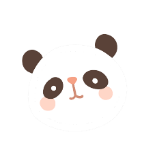 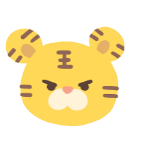 have fun
play
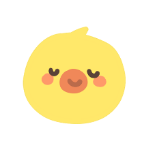 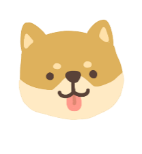 repeat the words
make stories
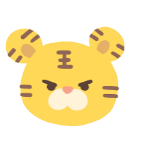 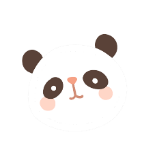 read
solve puzzles
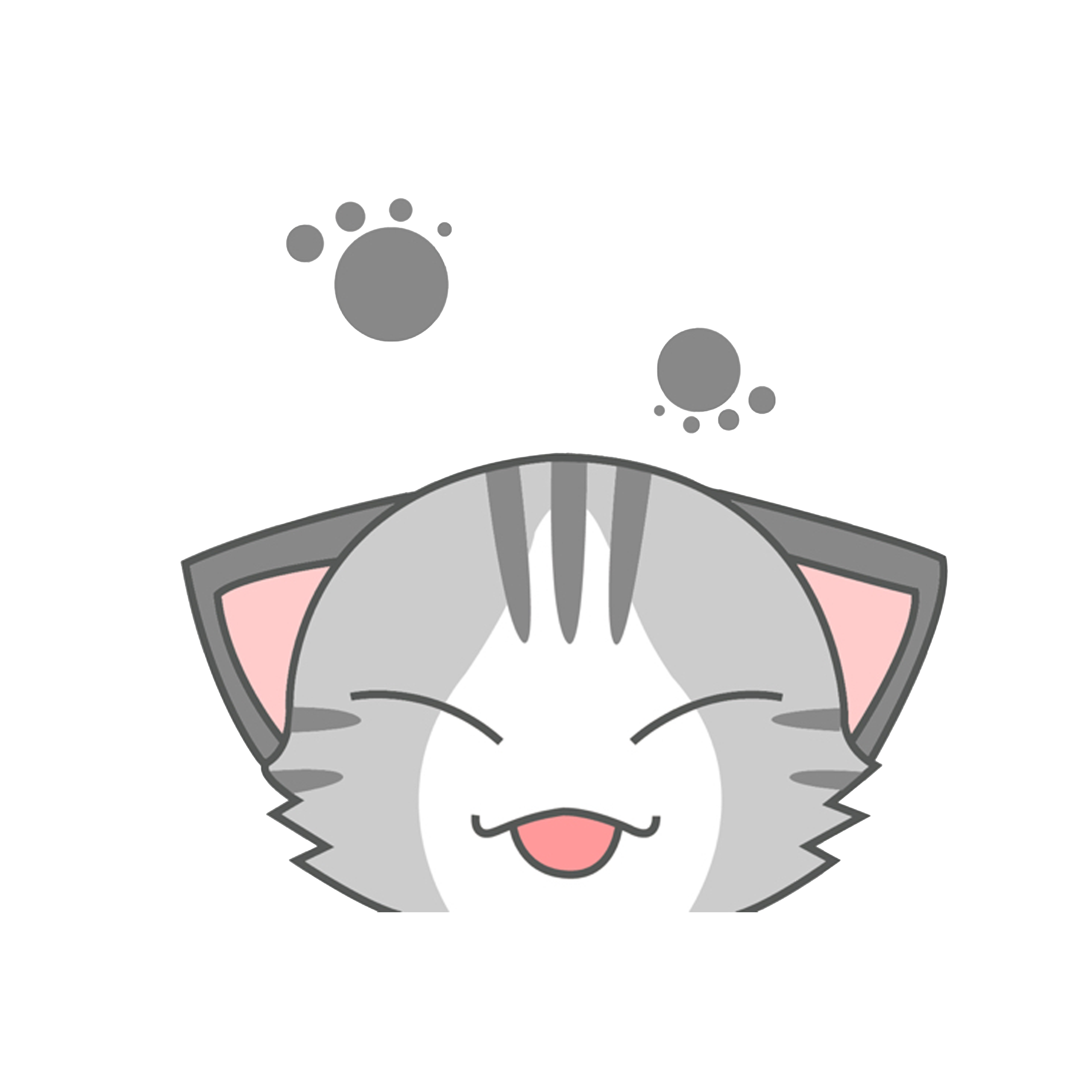 Let's divide into 2 teams
Cats
Dogs
Contest 1
Who lives...?
Who lives on the farm?
Who lives in the forest?
Who lives in the house?
Contest 2
Who has...?
Who has...?
Contest 3
Find 10 animals
Who is quicker?
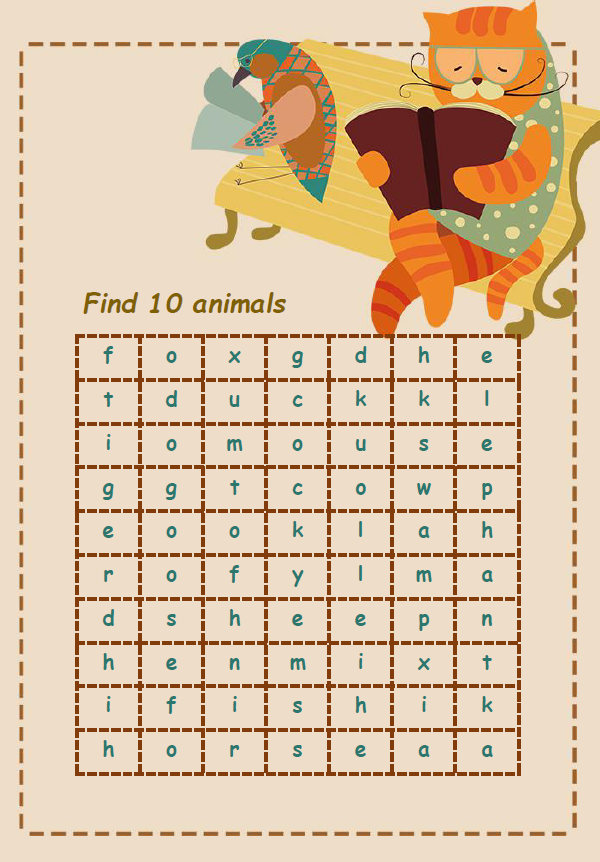 Time to rest
Let's sing and  dance!
The Eensey Weensey Spider
The eensey weensey spider went up the water spout.
Down came the rain and washed the spider out. 
Out came the sun and dried up all the rain. 
Then the eensey weensey spider went up the spout again.
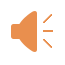 Contest 4
Solve the puzzle
Who is quicker?
0 - crocodile
1 - elephant
2 - fox
3 - hare
4 - frog
5 - bear
6 - cat
7 - horse
8 - giraffe
9 - spider
10 - panda
11 - duck
Contest 5
Make a story
Make a story about
Congratulations!
Thank you
Список использыемых ресурсов
Изображение кошечки 
Brown and gray cat, Avatar Steam Cat, Smiling cute cat, white, mammal png | PNGEgg
Изображение собачки 
#cute #pup #kawaii #tumblr #interesting #art #heart - Cute Corgi Drawings - Full Size PNG Clipart Images Download (clipartmax.com)
Изображение фермы 
png-transparent-the-simpsons-tapped-out-bart-simpson-marge-simpson-pont-du-gard-springfield-bart-simpson-game-building-springfield-thumbnail.png (360×273) (pngwing.com) 
Изображение лес
png-transparent-forest-forest-leaf-branch-grass-thumbnail.png (360×332) (pngwing.com)
Изображение дом
png-transparent-white-orange-and-yellow-house-illustration-euclidean-house-element-angle-orange-happy-birthday-vector-images.png (920×800) (pngwing.com)
Изображение игры «Бинго»
png-transparent-bingo-online-bingo-casino-game-lottery-lotto-game-text-easter-egg.png (920×500) (pngwing.com)
Изображение детектива
png-transparent-detective-pikachu-pokken-tournament-pokemon-x-and-y-pokemon-sun-and-moon-pikachu-mammal-carnivoran-dog-like-mammal.png (920×750) (pngwing.com)
Изображение паук
png-transparent-insect-spider-purple-painted-violet.png (920×800) (pngwing.com)
Изображение дети
png-clipart-friendship-day-whatsapp-whatsapp-love-child.png (900×600) (pngegg.com)
Изображение кролика
png-transparent-rabbit-easter-bunny-european-rabbit-white-rabbit-peter-rabbit-watercolor-painting-white-mammal-thumbnail.png (360×533) (pngwing.com)
Изображение лисы
png-transparent-fox-illustration-drawing-animation-cartoon-fox-little-fox-mammal-cat-like-mammal-carnivoran-thumbnail.png (360×360) (pngwing.com)
Изображение котенка и щенка 
png-clipart-dog-cat-relationship-puppy-pet-cartoon-animal-cartoon-gray-dog-and-white-cat-illustration-love-cartoon-character.png (900×900) (pngegg.com)
Песня 
Аудиодиск «Super Simple Learning, Part 2» ПроизводительReel Picture Productions 2005 г.
публикация – Super Simple Learning, Inc. Аудиозапись №6.